Образ путешественника в сентиментализме.
Урок для учащихся 8-9 классов. 
Авторы: 
Калашник Вера Николаевна - учитель литературы;   231 – 928 – 914.
 Хозивалиева Мария Павловна -  библиотекарь; 
 231 – 577 – 128.
Название ОУ: МБОУ «Лицей № 2 им. В.В.Разуваева».
Адрес:   Астрахань,  ул. Победы д.52.
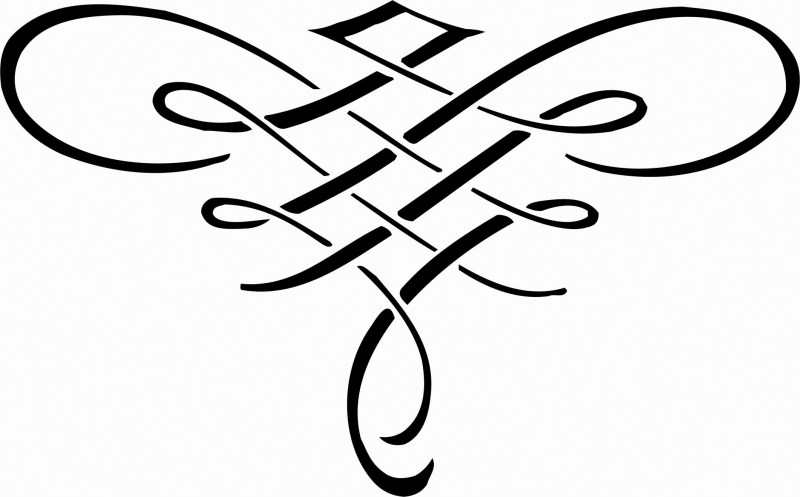 Сентиментализм
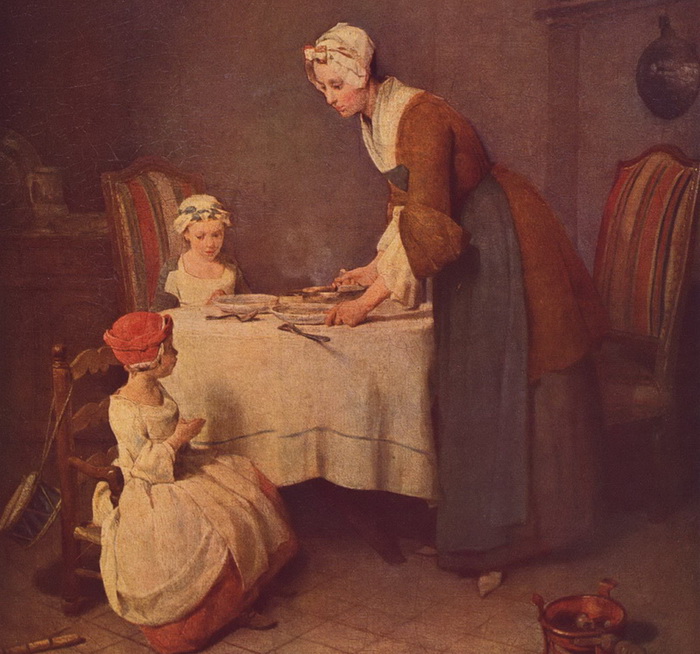 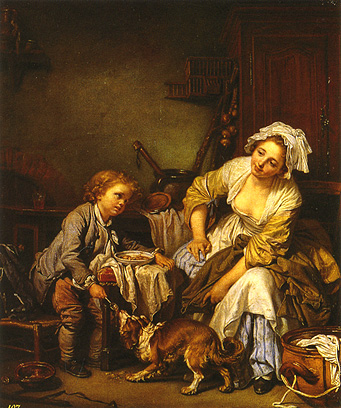 Жан Батист    	Шарден
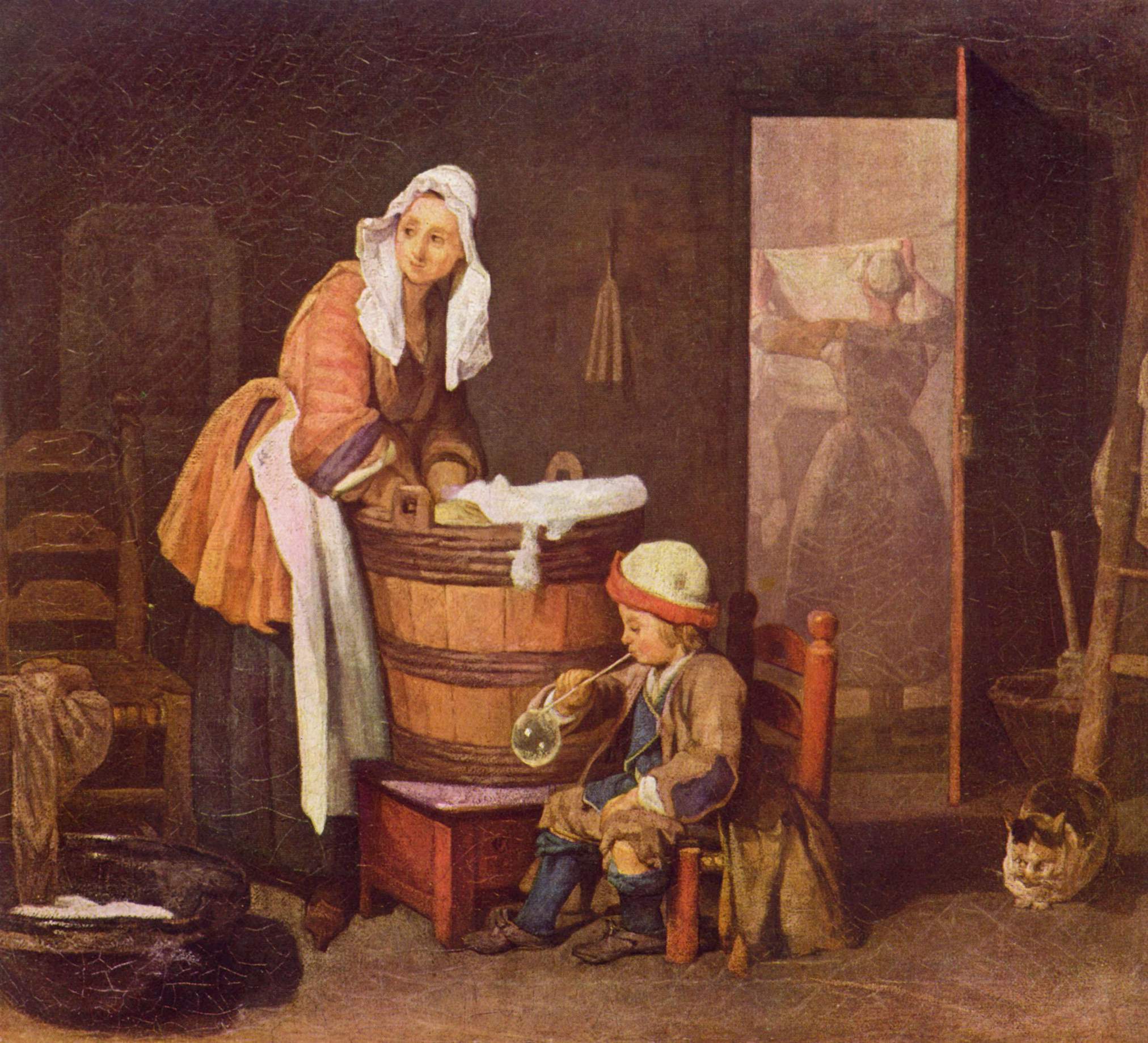 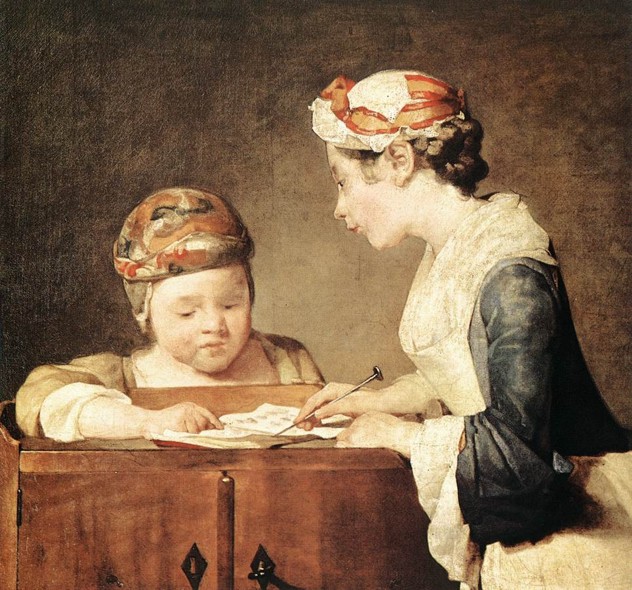 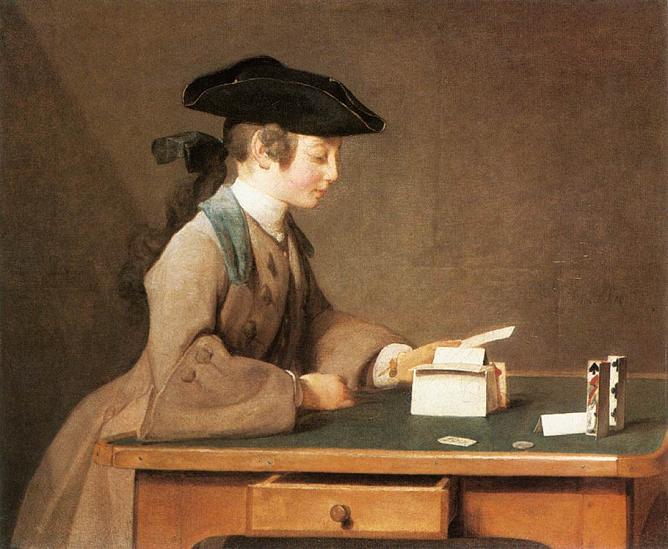 Жан Батист Грез
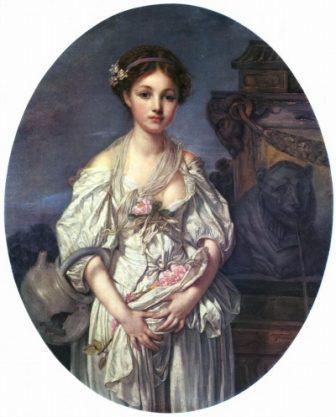 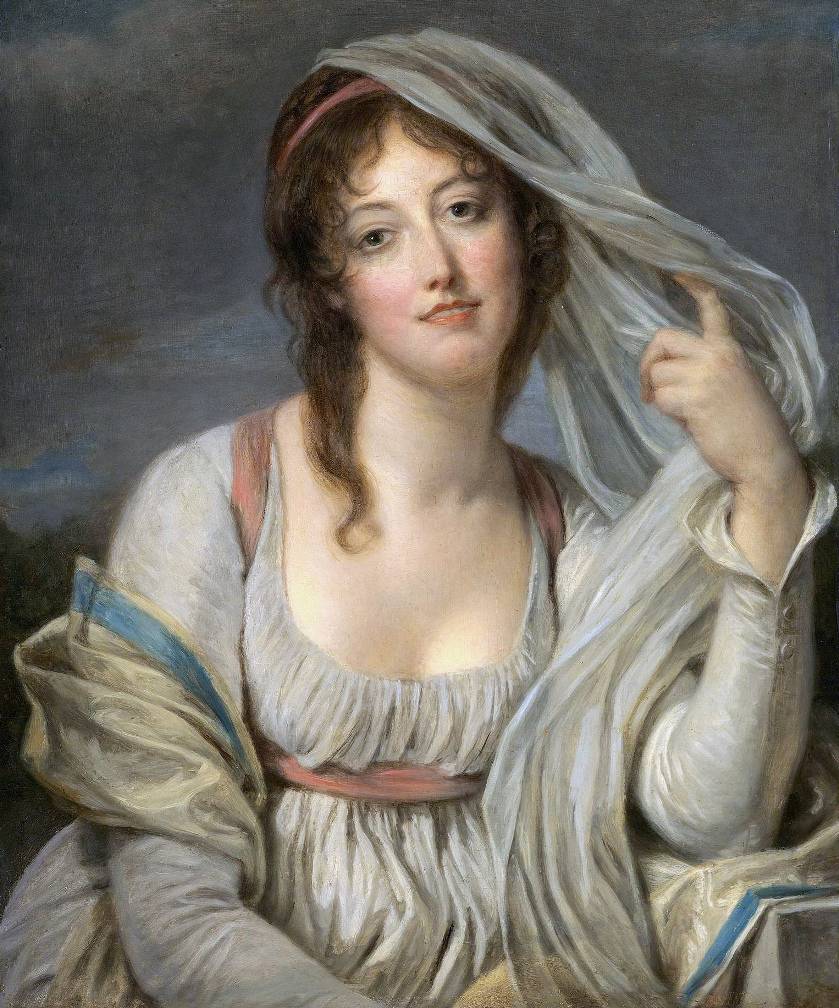 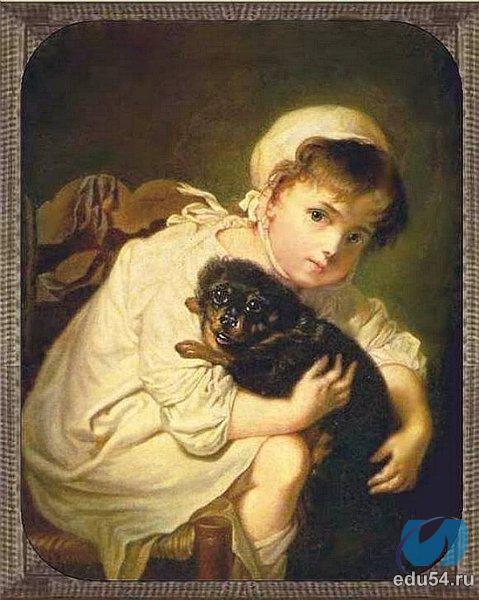 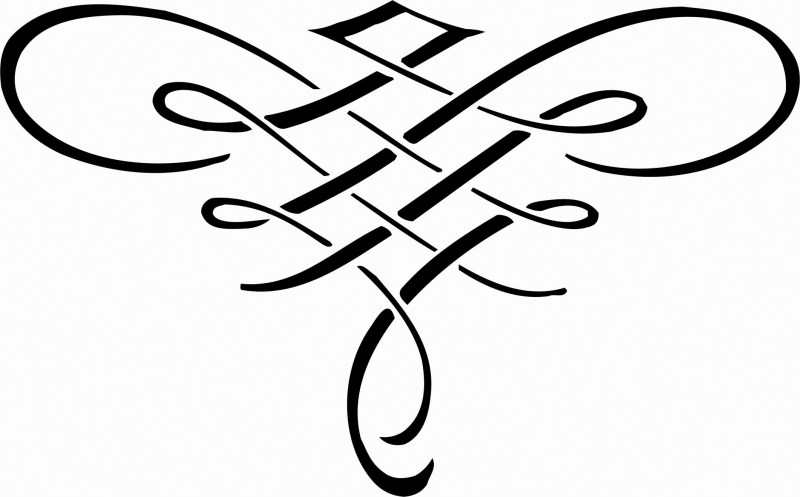 Образ  Путешественника                      	          в  сентиментализме
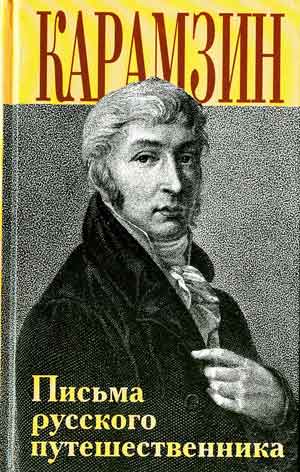 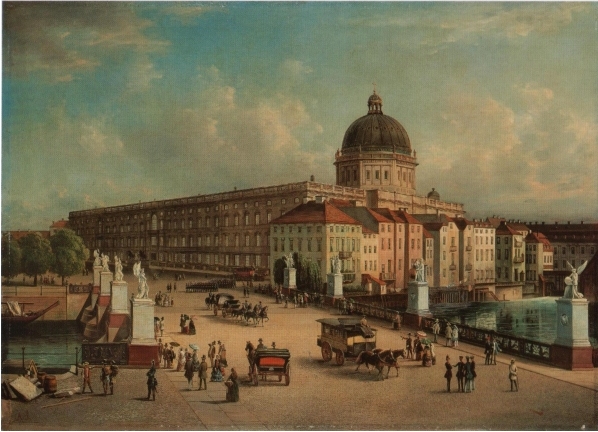 Берлин
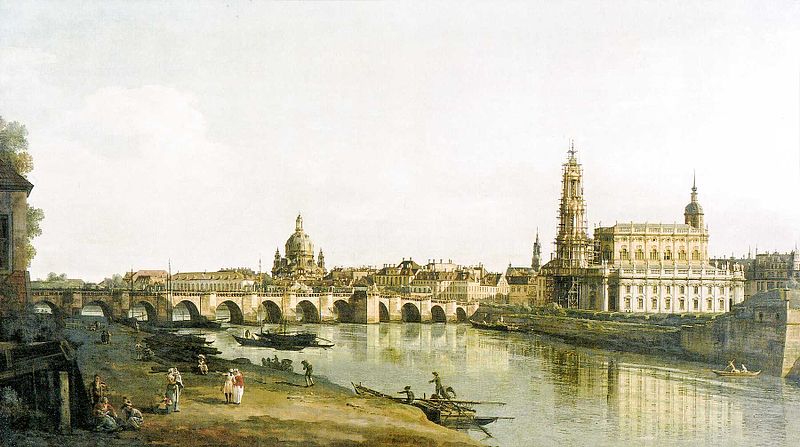 Дрезден
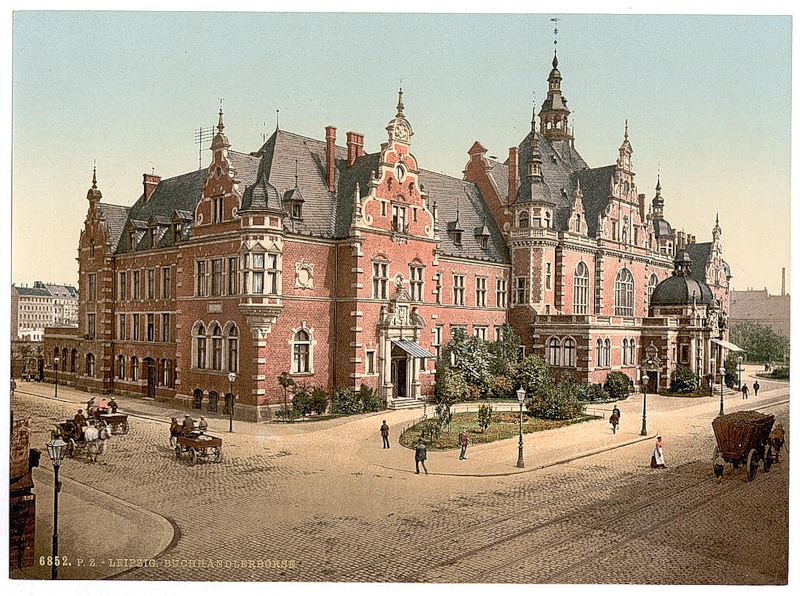 Лейпциг
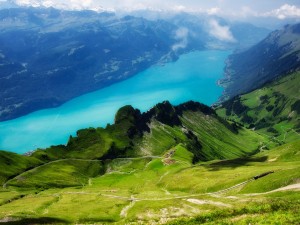 Швейцария
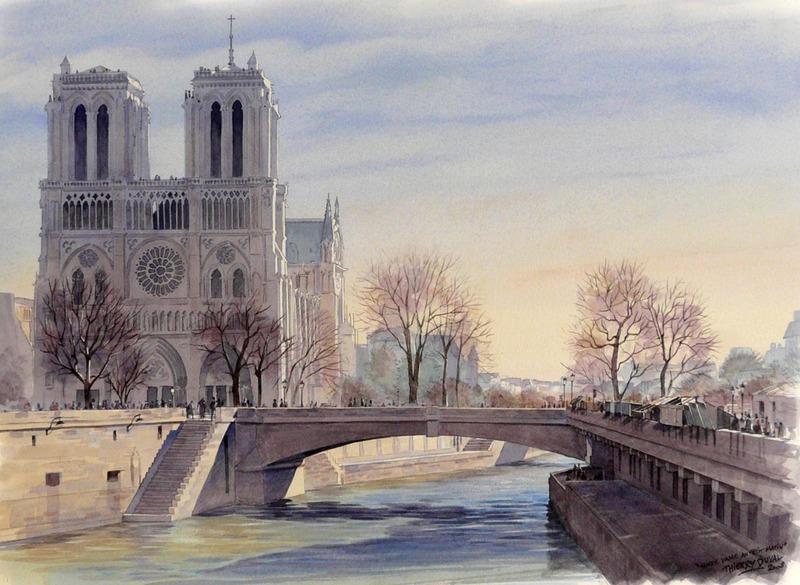 Париж